Proverbs 31:10, 28–29
10 An excellent wife who can find? She is far more precious than jewels. 
28 Her children rise up and call her blessed; her husband also, and he praises her: 29 “Many women have done excellently, but you surpass them all.”
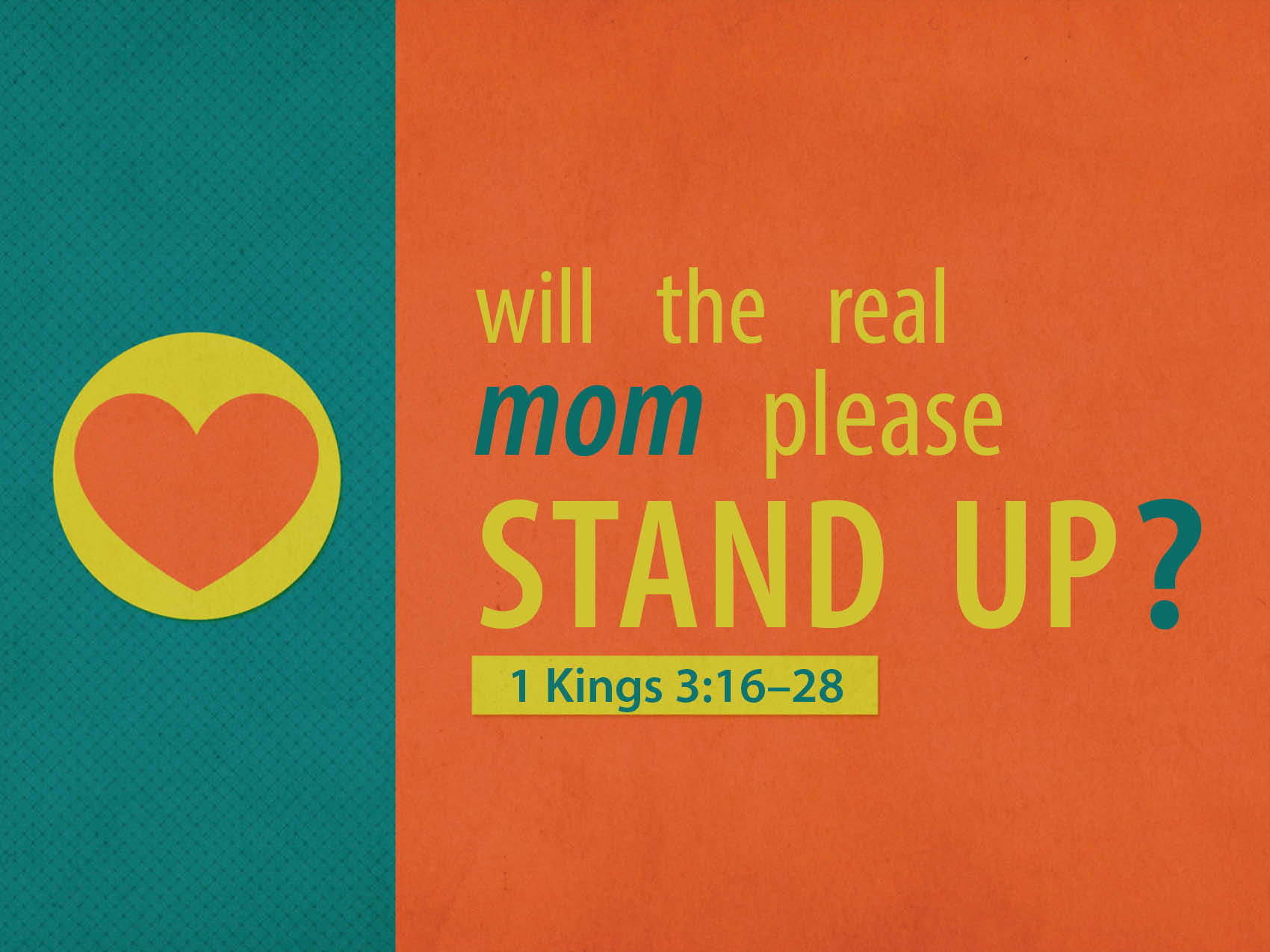 There is no such thing as a perfect mom.
1 Kings 3:16–18
Joshua 2:1, 3–7
Hebrews 11:31
James 2:25
Matthew 1:5
God will take care of you.
1 Kings 3:26–27
1 Kings 3:28
Matthew 6:25–27
Philippians 4:6–7
There is nothing like a mother’s love.
1 Kings 3:24–27
Exodus 1:22
Titus 2:3–5